Муниципальное дошкольное образовательное учреждение комбинированного вида ДОУ №4 «Сказка» ЗАТО г. Заозерск Мурманской области
Воспитатель Коржова Т.С.
«Домашние птицы»
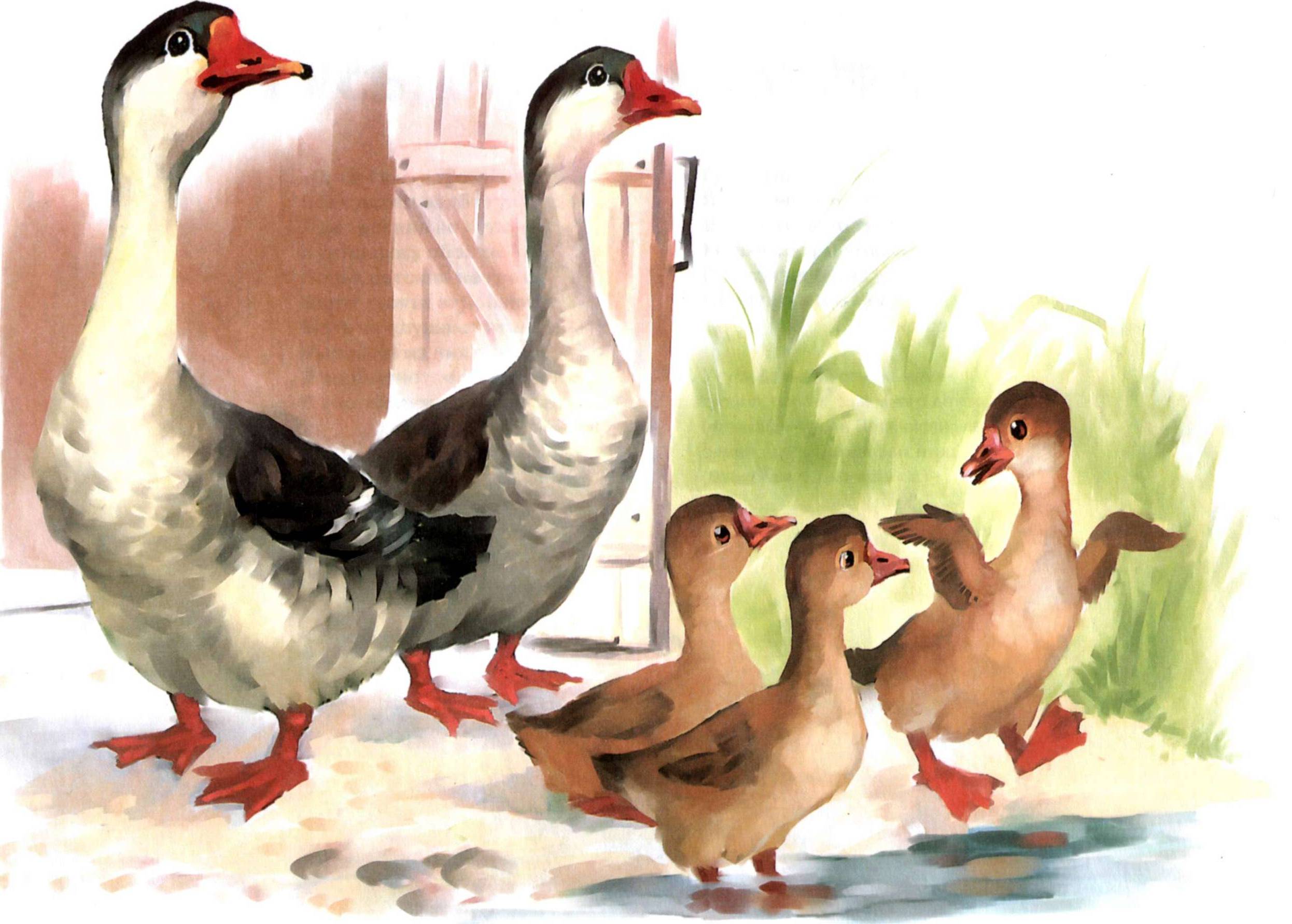 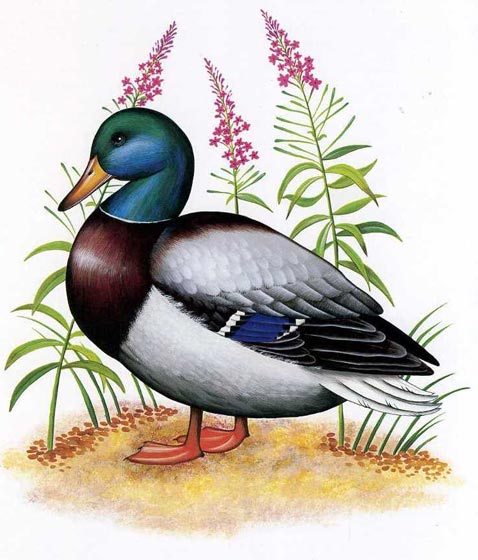 «Жили-были дед да баба. И была у них курочка Ряба»
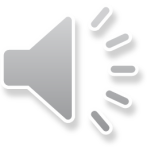 А какие еще птицы живут у дедушки и бабушки?
«Вот гуляет петушок –Ярко красный гребешок.Перья жаркие горят!Как красив его наряд!»
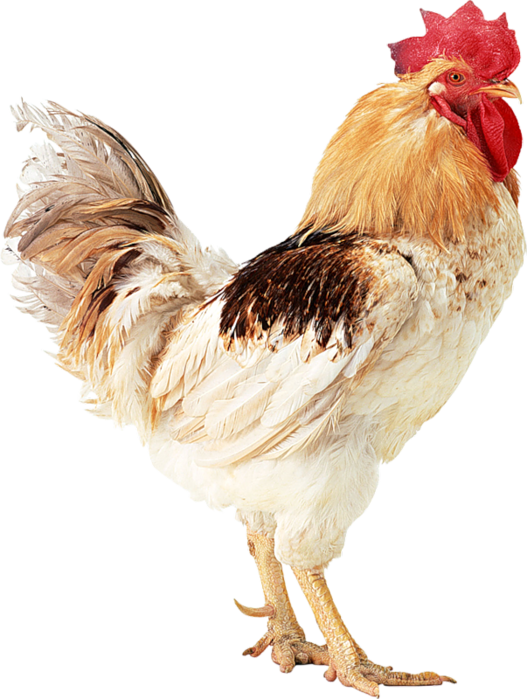 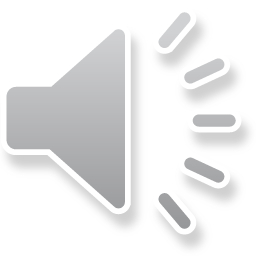 «Утром искупаться в пруд уточки утят ведут.»
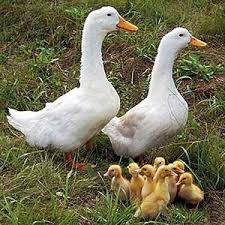 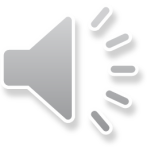 «Жили у бабуси два весёлых гуся,Один серый, другой белый,Два весёлых гуся.»
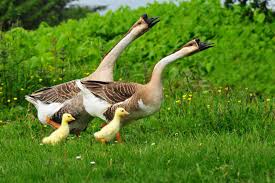 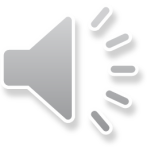 «В огороде, как хозяин,Бродит важно толстый барин.В пестрый выряжен сюртук,Расфуфырился индюк.»
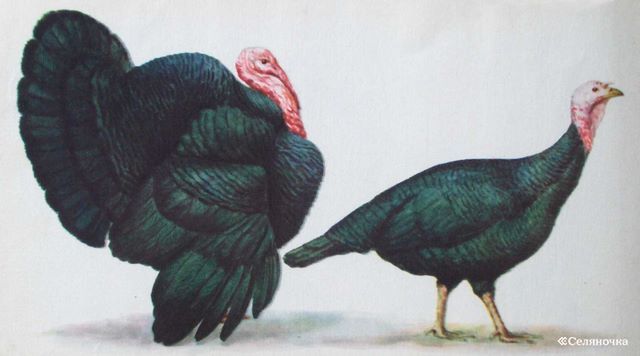 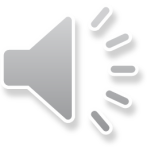 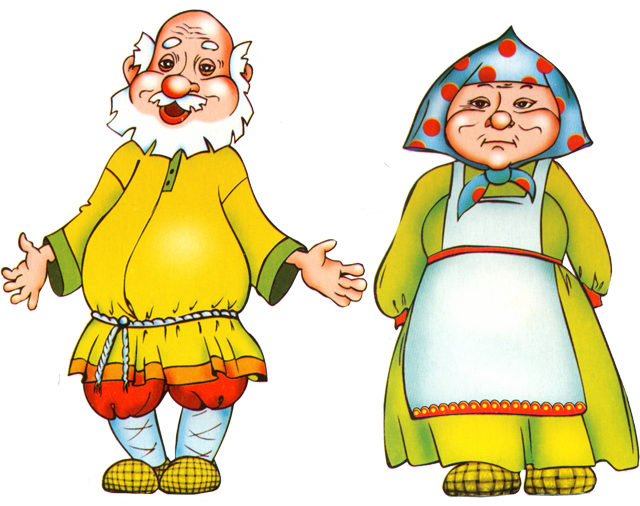 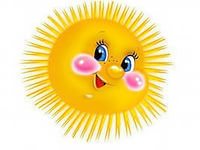 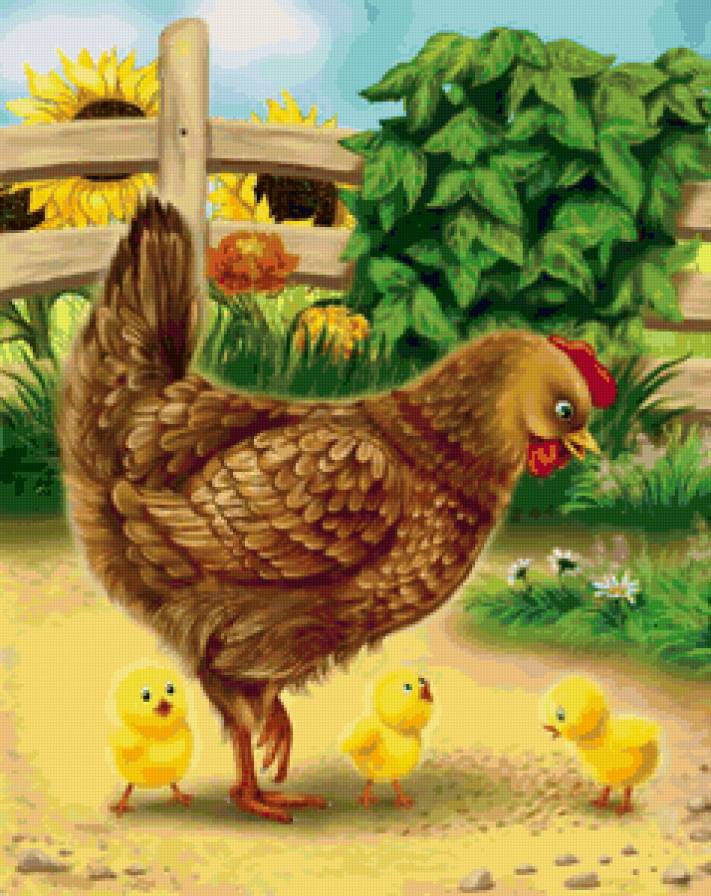 «Вот и сказочке конец, а кто слушал - молодец!»
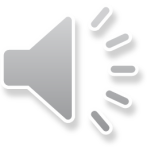